ЗВІТПРО РОБОТУ СТУДЕНТСЬКОГО НАУКОВОГО ГУРТКА  «СІЛЬСЬКОГОСПОДАРСЬКА МІКРОБІОЛОГІЯ»ПРИ КАФЕДРІ ВЕТЕРИНАРНОЇ ЕПІДЕМІОЛОГІЇ ТА охорони ЗДОРОВ'Я ТВАРИН ЗА 2024 - 2025 Н.Р.
Керівник гуртка,
професор кафедри ветеринарної 
епідеміології та охорони здоров'я тварин  
Мазур Т.В.
Напрям роботи гуртка
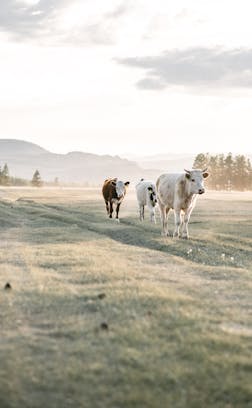 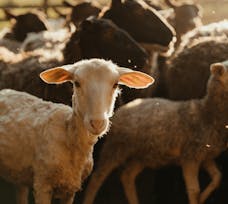 знайомство зі станом мікрофлори довкілля, організму тварин, об'єктів і продуктів тваринництва, а також вивчення  стану та закономірностей розвитку паразитування мікрофлори на різних субстратах та його вплив на якість тваринницької продукції.
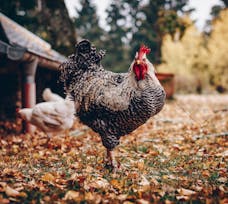 СКЛАД ГУРТКА
Кількість студентів-гуртківців у 2024 – 2025        навчальному році – 18 студентів
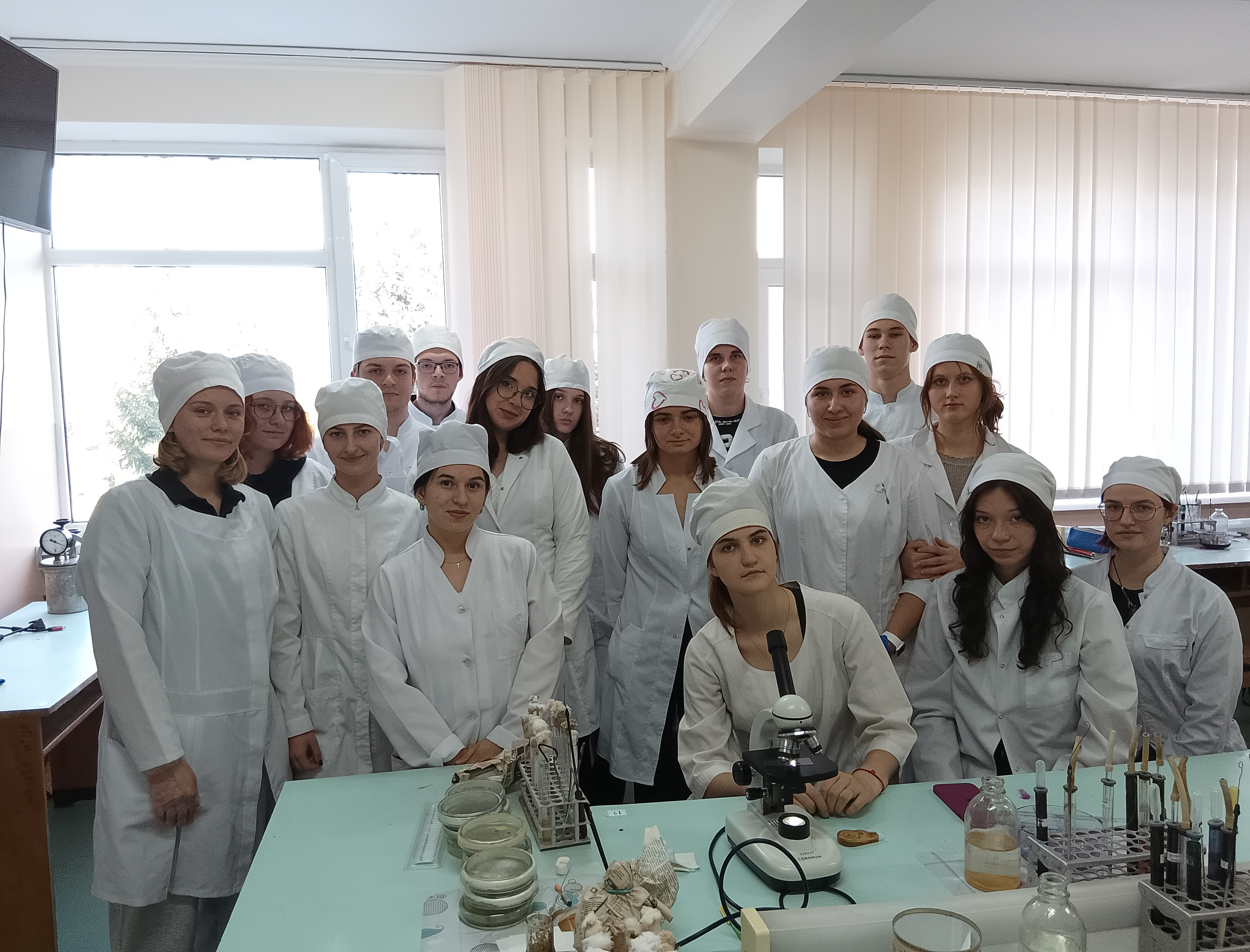 Староста гуртка – студентка 2 курсу 4 групи факультету ветеринарної медицини 
Ярошенко Софія
Учасники гуртка «Сільськогосподарська мікробіологія»
Науково-дослідна робота студентів-гуртківців проводилась на базі кафедри ветеринарної епідеміології та охорони здоров'я тварин у навчальній лабораторії «Ветеринарної мікробіології»
План роботи СТУДЕНТСЬКОГО наукового гуртка «сІЛЬСЬКОГОСПОДАРСЬКА Мікробіологія» на 2024 - 2025 н.р.
Акредитація мікробіологічної лабораторії – основа застосування стандартних практик для попередження вірогідних помилок в роботі фахівця-мікробіолога
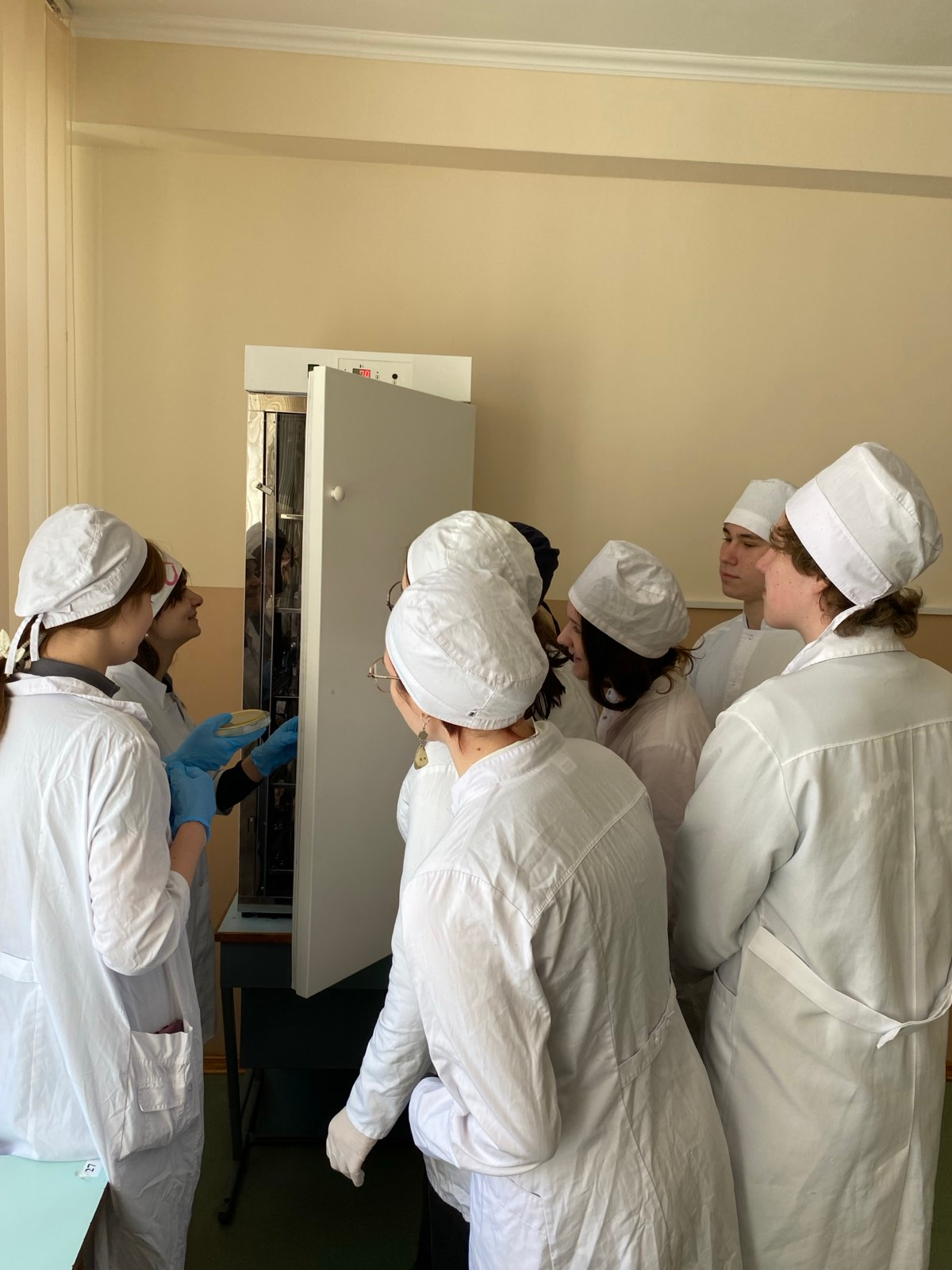 Засвоєння гуртківцями основних правил та вимог щодо організації роботи, обладнання, матеріалів та персоналу в мікробіологічній лабораторії.
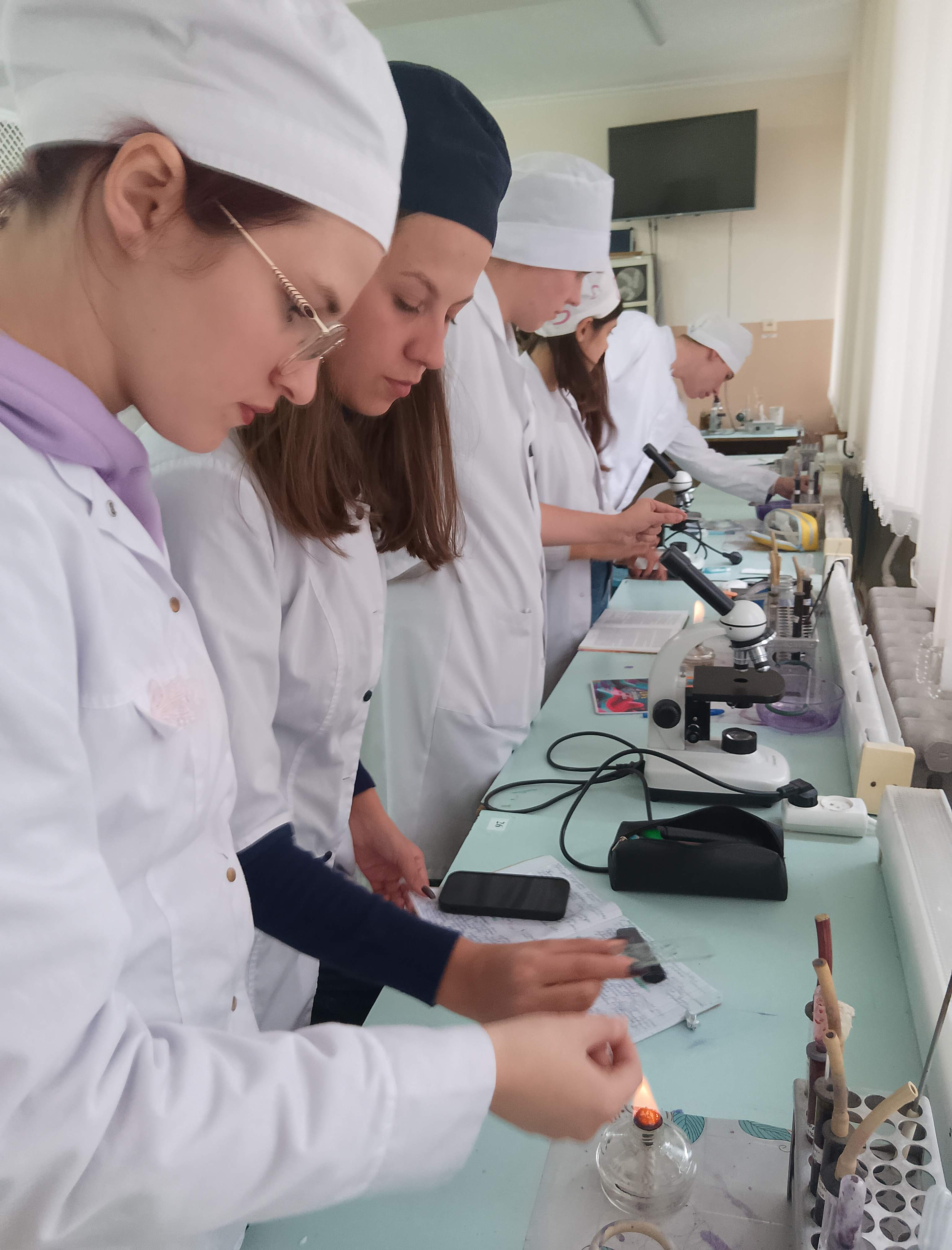 Методологія мікробіологічних досліджень та її прикладне значення в роботі з мікроорганізмами
Роль мікроорганізмів у формуванні основних форм життя на планеті. Опанування навичок виділення та дослідження представників сапрофітної мікрофлори різних груп (мікрофлора бродіння та гниття)
Дослідження антагонізму, як прояву взаємин між групами мікроорганізмів (антибіотикочутливість у бактерій).
Значення мікрофлори грунту, води та повітря в сільському господарстві і тваринництві зокрема.Технології моніторингу санітарного-мікробіологічного стану основних об'єктів довкілля
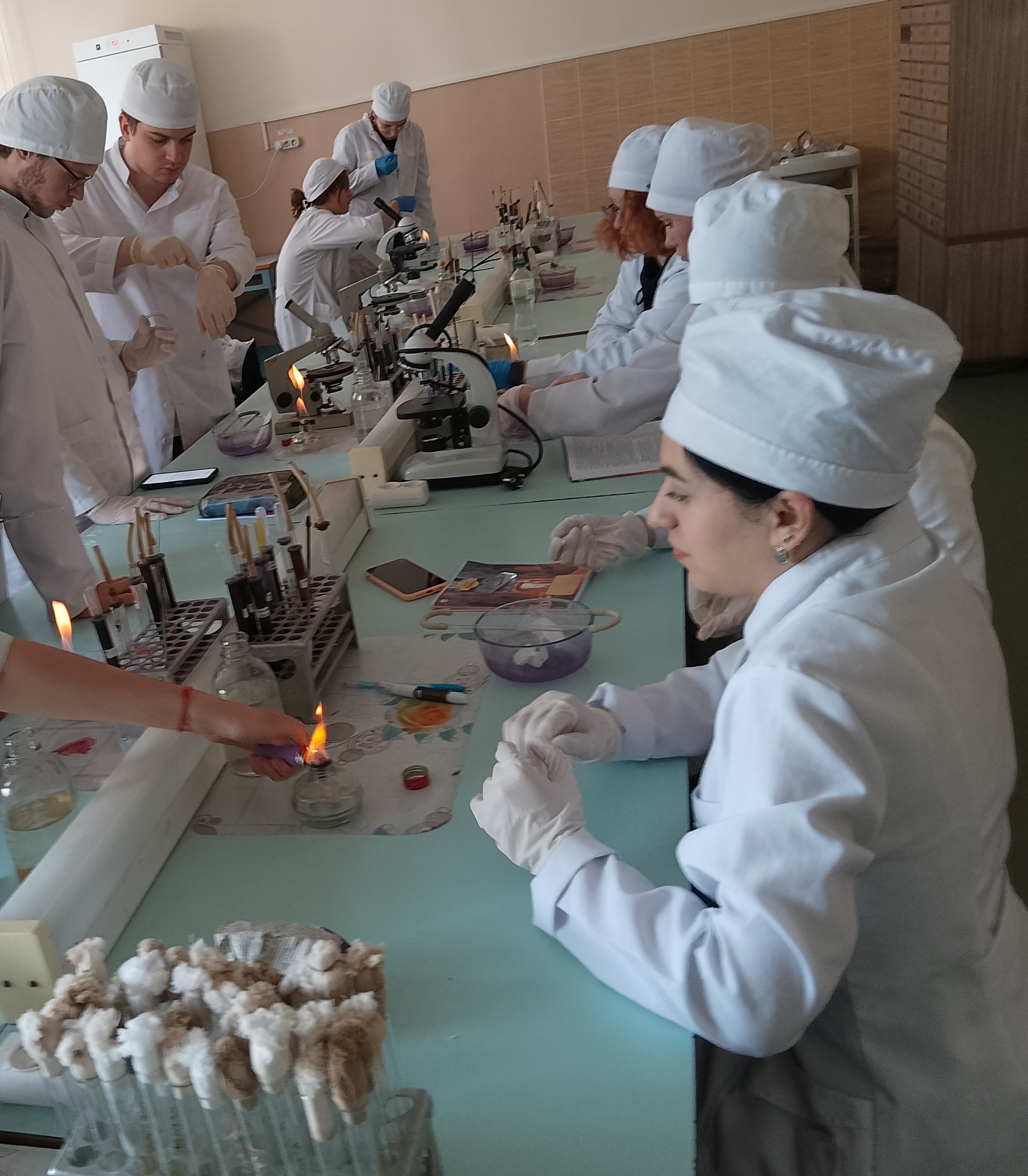 Вплив на мікроорганізми факторів довкілля. Ознайомлення з прийомами створення умов нищівного впливу на бактерії. Дослідження пристосувально-адаптаційних змін у мікроорганізмів для збереження власної популяції
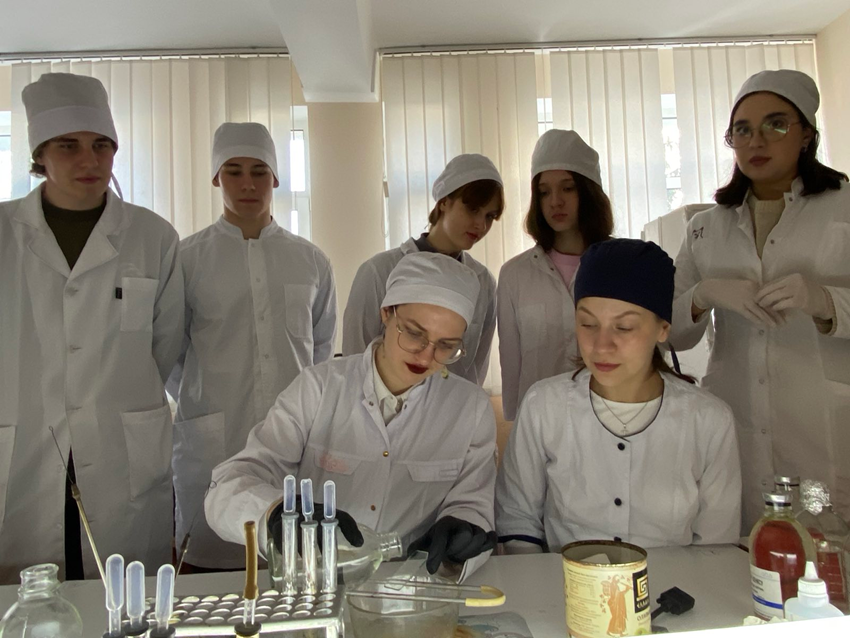 Учасниками гуртка виконані лабораторні дослідження, проаналізовано отримані результати та оформлені наукові роботи для участі в конкурсі наукових студентських робіт
Дідик Тетяна Олександрівна- студентка 4гр. 2 курсу виконала та представила на конкурсі наукову роботу по темі « Основні біологічні властивості ізоляту цитробактеру, виділеного з проби грунту»

Спеціальність 211 «Ветеринарна медицина»